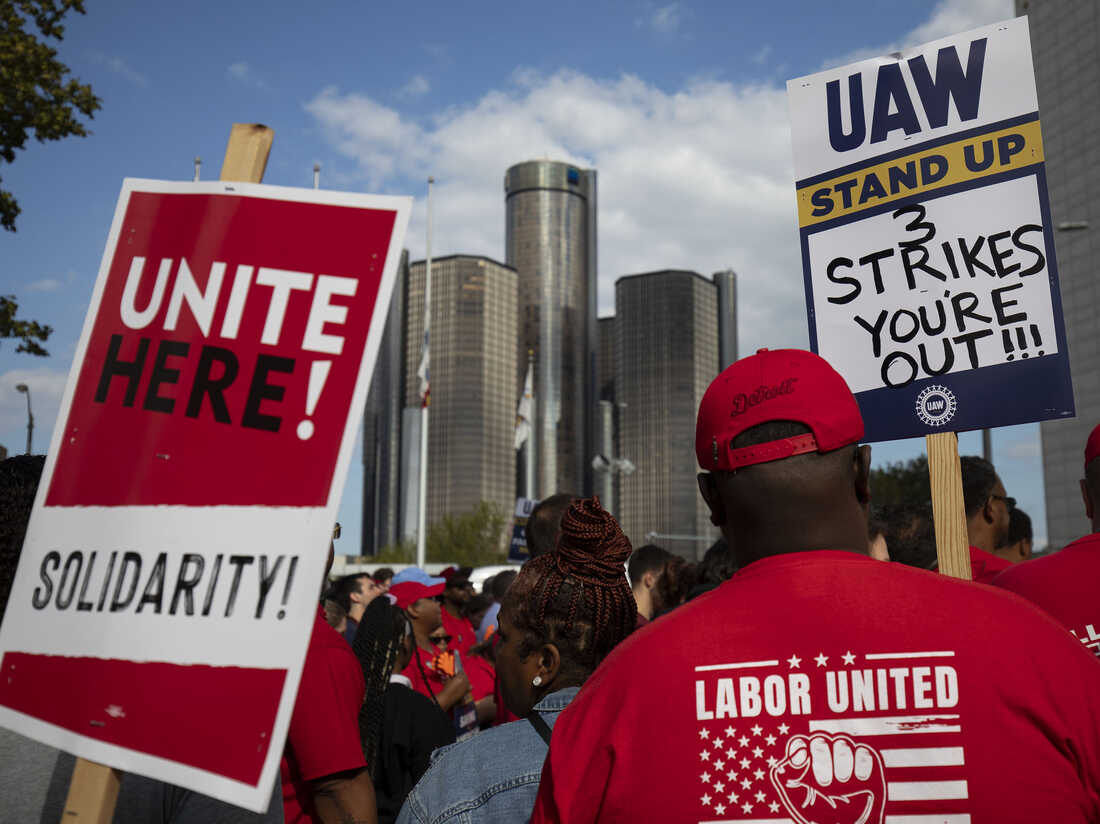 US Economic Update
Annual MRA Educational Conference & Trade Show

Jon Haveman, Ph.D.
NEED
October 16, 2023
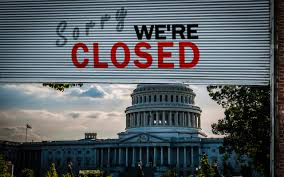 1
Credits and Disclaimer
This slide deck was authored by:
Jon D. Haveman, NEED
Scott Baier, Clemson University
Geoffrey Woglom, Amherst College (Emeritus)
Brian Dombeck, Lewis & Clark College
Doris Geide-Stevenson, Weber State

Disclaimer
NEED presentations are designed to be nonpartisan.
It is, however, inevitable that the presenter will be asked for and will provide their own views.
Such views are those of the presenter and not necessarily those of the National Economic Education Delegation (NEED).
2
Outline
About the U.S. Economy
Economic Indicators
Inflation/Federal Reserve
3
Economic Indicators
4
Headline: July 28, 2022
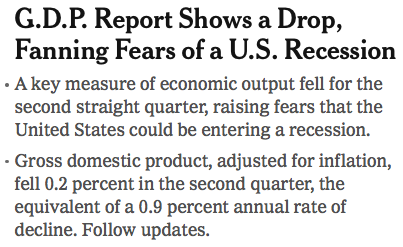 Old news….
5
GDP: Quarterly Growth
Q3-2022: 3.2%
Q4-2022: 2.6%
Q1-2023:	2.0%
Q2-2023: 2.1%
6
[Speaker Notes: Graph: gdp_pot_grow.png

The Point: From 1990 – 2007, average annual US GDP growth pre-crisis is 2.94%. However, post-crisis US GDP growth is 2.19% (0.75 percentage points lower). Why is has the recovery been sluggish?

Note: At the recession’s height, the gap between quarterly GDP growth and potential growth was 2.5 percentage points.]
GDP Trajectory: Pandemic Plunge!
GDP is:
$0.3 Trillion below 2019 forecast.
$1.4 Trillion ABOVE 2019-Q4 level.
7
Personal Consumption Expenditures
8
[Speaker Notes: Chart: ../Charts/personalconsumption_recession.png

Real consumption remains significantly lower than trend consumption since 2008 (actual is 89% of trend).
Since the recession, consumption growth has fallen. From 1990-2007, average annual consumption growth is 3.34%; Post-recession average annual consumption growth is 2.38%.]
Retail Sales Remain Elevated!
9
Contributions to GDP: Residential Investment
10
[Speaker Notes: Contribution of residential investment to GDP growth has risen post-2009]
Contributions to GDP: Government
11
[Speaker Notes: Since 2010, average government spending growth is shrinking, resulting in a negative average contribution to GDP growth post-recession of -0.8 percentage points
Note that average quarterly government spending growth is 0.42% from 1990-2007 and -0.17% in 2010+ (annualized, 1990-2007 = 1.68%; 2010+ = -0.70%).]
Industrial Production (Manuf, Util, Mining)
12
Employment
13
Monthly Changes in Nonfarm Employment
July: 	236,000
Aug:     	227,000
Sep:	336,000
14
[Speaker Notes: PAYEMS.png]
Employment Gap
4.5 Million ABOVE February, 2020.
4.9 Million BELOW where we should be.
15
[Speaker Notes: payroll_recent.png]
Where Have All the Workers Gone?
2.2 million below where we should be
16
Baby Boomers Are Retiring!
17
White Labor Force Dropouts are Significant
18
Wage Growth – Not Keeping Pace, Until Now
19
[Speaker Notes: Is this necessary given the previous slide?]
Compensation Growth: Not Great, but OK
20
Excess Savings – Still Positive!
Crucial to the resilience of the economy!
21
Economy Overall
Continues to chug along
GDP growth has been consistent with the last decade.
But not really catching up to where we should be.
Employment continues to grow
Hampered by lots of baby boomer retirements!
Labor force is still too small.
Wages are down in inflation adjusted terms, but that is changing
Inflation…..
22
Inflation
23
Inflation: Latest Figures
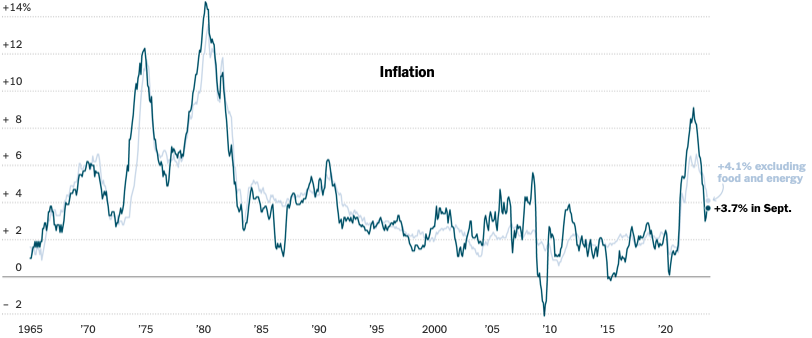 24
Source: NYTimes.com, Bureau of Labor Statistics
Inflation in the Last 3 & 6 Months
25
Inflation: Core Inflation is Stubbornly High
26
Sources of Recent Inflation
27
What is Happening With Oil Prices?
First, global economy is stronger than anticipated.
Except for China.
Recession is EU will be shallower than expected.
Second, inflation in the US is slowing.
Reduced expectation of a recession.
OPEC+ has restricted supply.
In support of Russia?
Add Isreal/Gaza to Ukraine, and markets are jittery.
28
We Have Particularly High Gas Prices!
29
Food Prices are Stabilizing
30
Housing Inflation is Still Pulling up the CPI
31
Rents Paid versus Asking Rents
32
How Much Higher Are Prices?  12.05%
33
Inflation is Not just a U.S. Problem
34
Supply Chains
35
Import Price Inflation WAS High
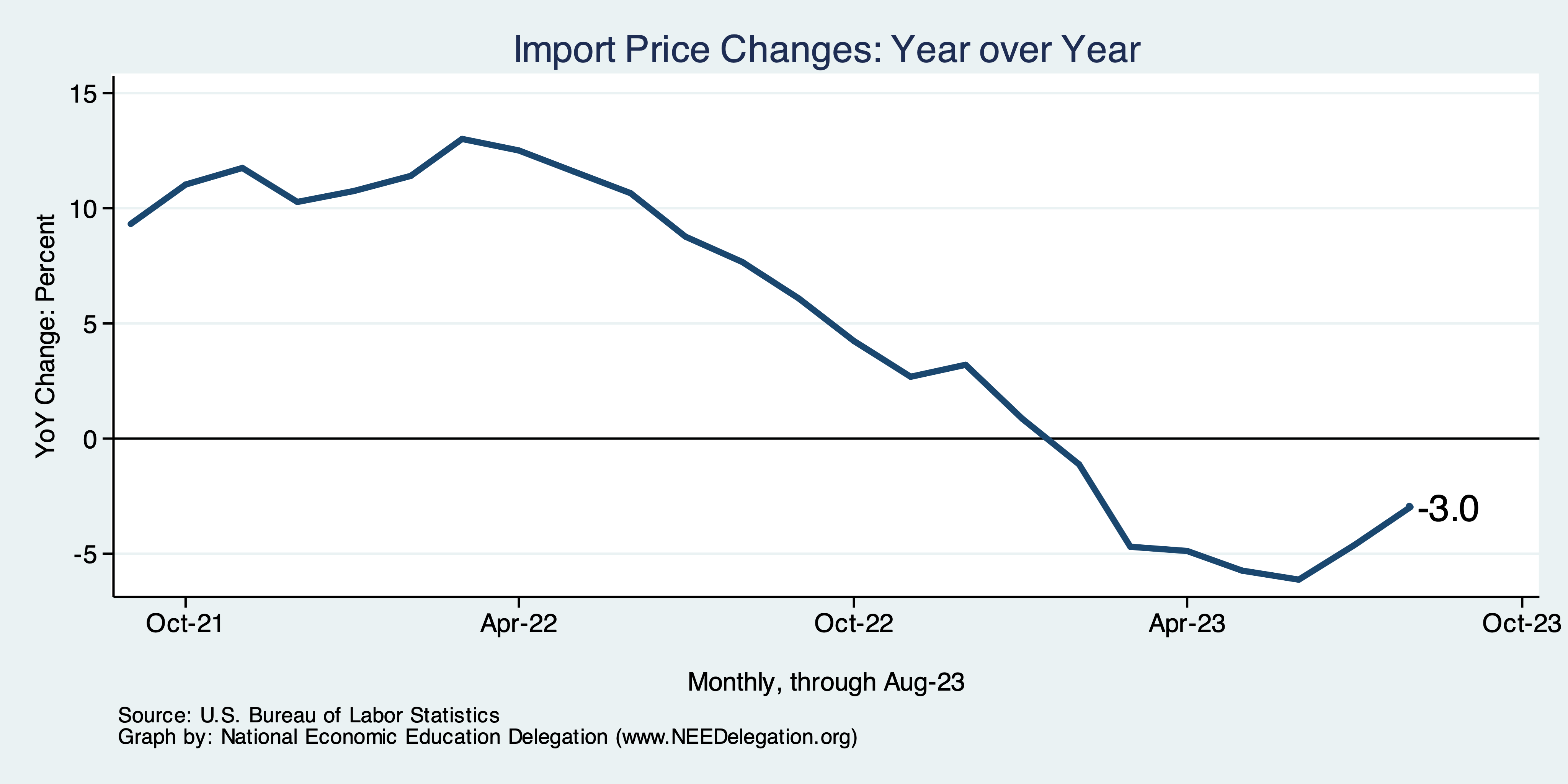 Inflation – Imported Products: 9-10%
36
Two New Types of Inflation
Excuseflation
“The cost of my inputs is going up, so I have to raise my prices.”
You rarely hear: “I’m lowering my prices because costs are going down.”

Premiumization
Taking your product and spicing it up so that you can raise your margins.

Together, have led to a Profit-Price Spiral
Raising prices to cover costs plus a little extra.
Raising margins with extra frills.
37
Corporations Have Pricing Power!
Corporate Profits
38
My Thoughts on Inflation
Primarily a result of external forces.
Supply chains, higher import prices.
But also domestic.
Enormous stimulus, firms exercising their pricing power.

The path to inflation was bumpy, the path out will be too.

Federal reserve may tick interest rates up 0.25% one more time.
And then will hold for the foreseeable future.
39
Federal Funds Rate – Recent Activity
Expect a Pause in Rate Increases
40
Treasuries
41
[Speaker Notes: treas_recent.png]
Mortgage Rates
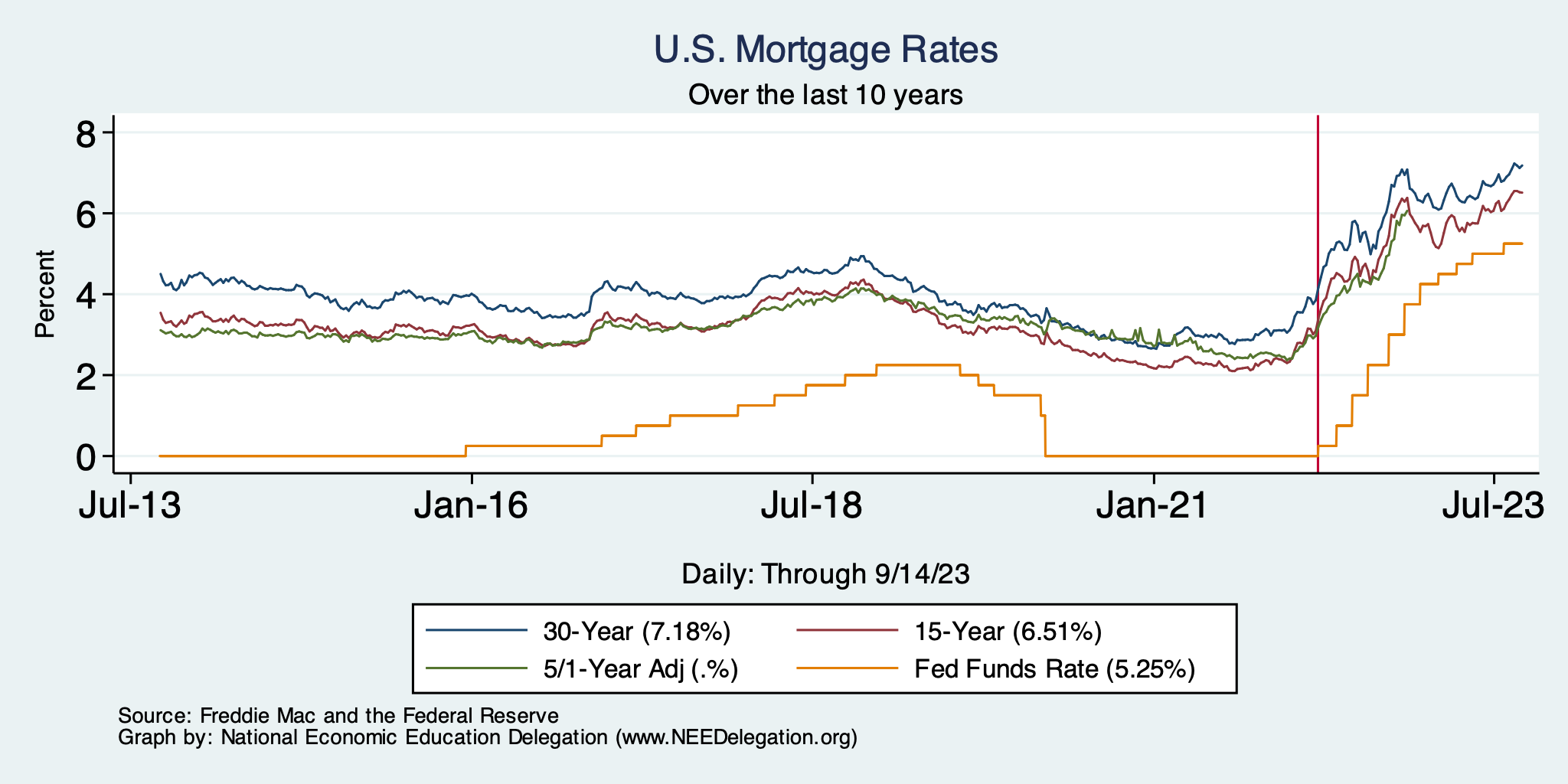 42
Home Sales are Still Low
43
Takeaways
Is a recession on the horizon? 
Unlikely, but shallow if it happens.
Many indicators are still in the black.
2023-Q2 GDP growth was ok!
Inflation … wavering, but should turn lower.
Threats to continued growth:
If inflation REALLY starts to rise again, which seems … possible, but unlikely.
UAW Strikes – if prolonged.
Government budget negotiations.
Shutdown?
Yield curve bugaboo
Yield Curve Bugaboo
45
[Speaker Notes: Yield_curve.png]
Government Shutdown Would Hurt!
G = 17% of the economy!
46
[Speaker Notes: Components sum to GDP
Average % of GDP for each component from 1960-Present: C = 64%, I=15%, G=24%, NX = 2% (X = 7%, M=9%)
Net Exports as a % of GDP has increased over the sample period, but it’s contribution to GDP is relatively small]
Thank you!
Any Questions?


www.NEEDEcon.org
Jon Haveman, Ph.D.
Jon@NEEDEcon.org

Contact NEED: info@NEEDEcon.org

Submit a testimonial:  www.NEEDEcon.org/testimonials.php

Become a Friend of NEED:  www.NEEDEcon.org/friend.php
47